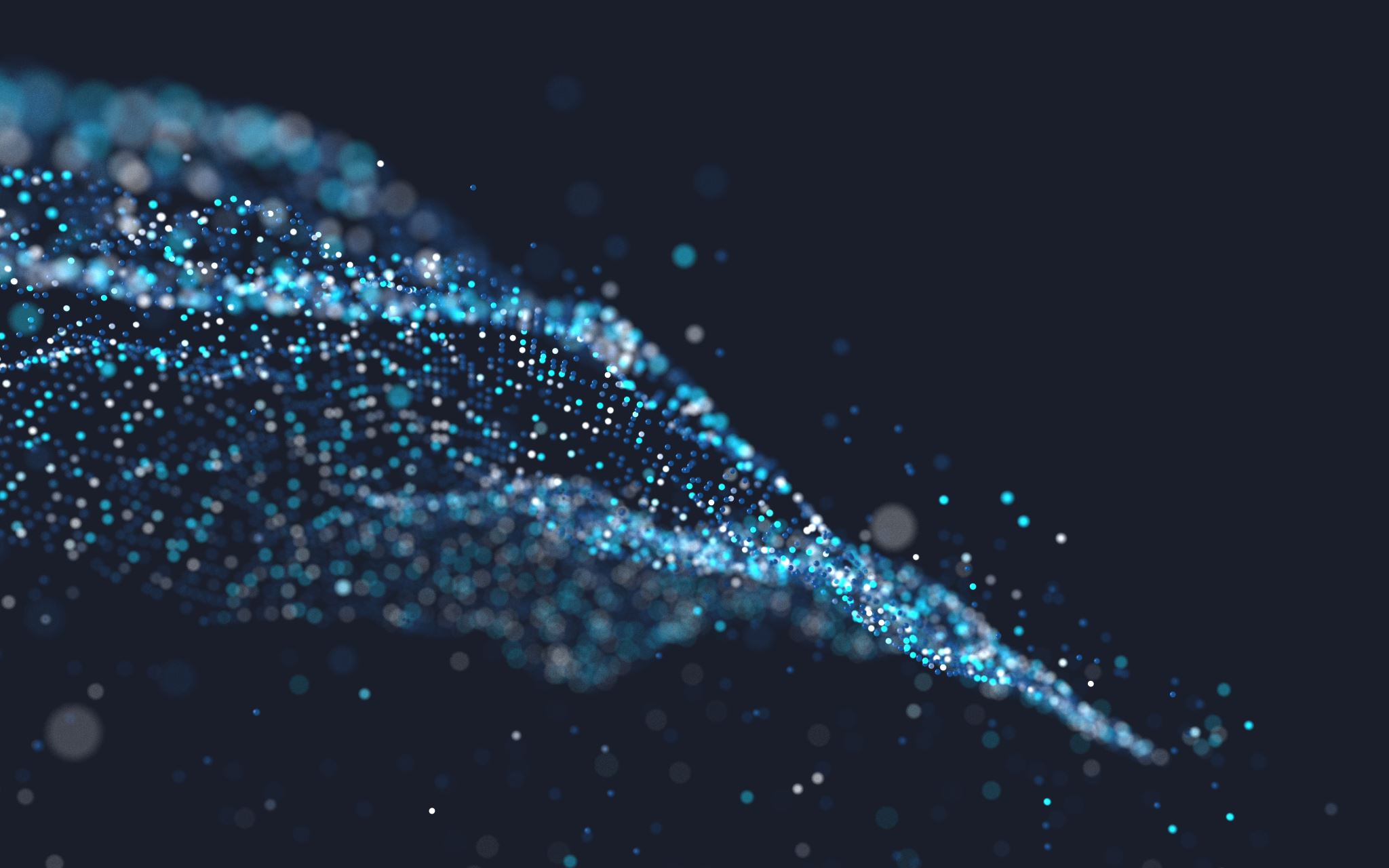 Evidence for convergence in the intonation of Galician Spanish-dominant bilinguals
Timothy Gupton
University of Georgia
María Morado-Vázquez
The ohio state University
International Symposium on Multilingual & Bilingual Speech 2025 - Chania, Crete
Roadmap
Bilingualism in Galicia
Previous studies of intonation in Galician Spanish (GS) and Galician
Research questions
Methodology (and variables under investigation)
Results – Descriptive statistics
 Discussion – Inferential statistics
 Conclusions and limitations
ISMBS – 16 June, 2025
2
I. Bilingualism in Galicia
long-standing (500+ years) language contact & bilingualism (e.g. Ramallo 2007)
Castilian Spanish (national, official) and Galician (historical, official w/in autonomous community)
Mapa Sociolingüístico de Galicia (2004) reports data on self-reported language usage (speaking, listening, reading, writing) for Galician as well as Castilian (Spanish): both reported vibrant 
Gupton (2014), Gupton & Gravely (2024) 
Spanish public education laws make it such that monolinguals are rare
the vast majority of Galicians are bilingual, but with varying dominance
This justifies Galician-dominant users as representative of native-speaker Galician competence
Galician speakers exhibit similarities to heritage speakers (Gupton 2010, 2014)

Galicia is well-known for its characteristic intonation (Castro 2003, Ramallo 2007) — in both languages!
6/24/25
WILA 15 -  UGA – sept 26-28, 2024
3
II. Previous studies of declarative intonation in Galician Spanish (GS) and Galician
Castro (2003)
Galician has rise-fall pitch on accented Vs
GS has a special utterance-final pitch accent: H on accented V, followed by short fall 
GS accent is claimed to be result of contact with Galician
Fernández Rei (2019)
Declarative sentence responses to Discourse Completion Task (DCT) in both languages elicited a nuclear configuration ending in a Low tone
*No working definition/examples of broad focus; Stimuli are a mix of narrow focus, predicate focus, and contrastive focus
Pérez Castillejo & de la Fuente Iglesias (2024)
Broad focus declaratives: L* (35%), L+H* (29.1%) are predominant final pitch accents; L%  (47.6%), H% (26.2%) boundary tones
Contrastive focus: 1) L+H*, 2) L+H*+L, 3) L+¡H*; for boundary tones, they find: 1) L%, 2) H%
Narrow focus (on object): only boundary tones reported: L% (72%)
*Reporting of stimuli leaves definition of broad focus, narrow focus, contrastive focus in question
6/24/25
ISMBS – 16 June, 2025
4
II. Previous studies of declarative intonation in Galician Spanish (GS) and Galician
Gupton (2021)
examination of syntax-information structure-intonation interface in Galician to test predictions of claim in Frascarelli & Hinterhölzl (2007) that distinct (left-peripheral) information structure contexts map to unique intonation contours
Contextualized & controlled experimental methodology to more naturally elicit replies (as reported in Gupton, 2014)
Results by information structure (IS) context
6/24/25
ISMBS – 16 June, 2025
5
III. Research questions
Do GS speakers exhibit intonation patterns similar to Galician-dominant speakers reading comparable, controlled, and contextualized stimuli in Galician (Gupton, 2021)?
Is information structure a significant predictor of changes in intonation (Frascarelli & Hinterhölzl, 2007)?
6/24/25
WILA 15 -  UGA – sept 26-28, 2024
6
IV. Experimental methodology
personal contacts assisted with initial identification of potential participants (for each study)
Linguistic history questionnaire (shortened BLP) from Gupton (2021) in Spanish (all results converted to decimal values), which we used to determine language dominance:
9 questions provide usage data 
7 questions provide input data
self-reported proficiency ratings
Contextualized response reading task recorded with Zoom H4n portable recorder and a Countryman EMW Lavalier microphone
6/24/25
Sample Footer Text
7
IV. Experimental methodology
21 habitual speakers of Galician Spanish (11 female) read stimuli situated within six contextualized information structure contexts: 
thetic sentences, subject narrow focus, object narrow focus, in situ object corrective focus, ex situ object corrective focus, and subject corrective focus
Total 14 sentences each read, netting 294 sentences. Here we report on data from 126 sentences.
Segmentation and pitch (F0) listings were extracted using Praat (Boersma & Weenink, 2015) and a custom Praat script
6/24/25
Sample Footer Text
8
V. Results – Descriptive statistics
We adopt Melodic Analysis of Speech (MAS) protocol (Cantero, 2002; Cantero & Font-Rotchés, 2009) 
Facilitates comparisons between males and females, motivate classifications of AS pitch accent types (e.g. Pierrehumbert, 1980) using 10% as perceptibility threshold for Spanish (Mateo Ruiz, 2013)

16 participants produced thetic sentences with a pre-tonic fall on the verb and a tonic fall on the object, no clear contour pattern for subjects.
6/24/25
ISMBS – 16 June, 2025
9
V. Results – Descriptive statistics
Subject narrow focus: tonic fall for 13 participants, with a pre-tonic rise for 11. 
Object narrow focus: tonic fall for 16 participants and 11 have an accompanying pre-tonic rise. 
In situ object corrective focus: general falling contour, 14 produce a pre-tonic fall, 14 produce a post-tonic fall. 
Ex situ object corrective focus: 14 participants produced a tonic rise and peak, 10 of those were followed by a post-tonic fall
Subject corrective focus was produced with a tonic peak followed by a post-tonic fall for 12 participants
6/24/25
ISMBS – 16 June, 2025
10
V. Results – Descriptive statistics
Summary of primary intonation contours evidenced in the data







Given differences in placement of * syllable, we carried out linear regression to answer our RQs
6/24/25
ISMBS – 16 June, 2025
11
VI. Discussion – Inferential statistics
Linear regression analyses using R Studio combining data from the two studies
Dependent variable: F0/Pitch % rise/fall relative to previous syllable (following MAS protocols)
Independent variables: constituent (subject, object, article, noun)), information structure (subject, object, focus, contrast), Galician dominance (binary), Language of study (Galician/Spanish) , syllable (tonic, pretonic, posttonic), gender (binary)
Language dominance: determined by As, based on self-ratings, usage, and input responses in LHQ
RQ1: language dominance was not found to be a significant predictor of intonation change between syllables (p>0.05)
RQ1: the language of the study was not found to be a significant predictor of intonation change between syllables (p>0.05)
RQ2: linguistic variables such as contrast, information focus, and ex situ position are predictors of intonation change (p<0.05)
6/24/25
ISMBS – 16 June, 2025
12
VII. Conclusions
Information structure is a significant predictor of intonation rise/fall
Similarities of GS to Galician data suggests a similar homomorphic relation between syntactic position and intonation (as in Gupton, 2021 for Galician)
Variables language of study and language dominance were not predictors of significant differences with respect to intonation rises/falls, we interpret the regression results as suggestive of convergence between Galician and Spanish in a wide range of declarative sentence types
We conclude that there is convergence, assuming that each language system occupies a distinct mental “space”
Similar to other instances of language contact resulting in convergence in e.g.:
Intonation (Spanish and Italian in Colantoni & Gurlekian, 2004; Spanish and Catalan in Simonet, 2011)
VOT in code switching (Balukas & Koops, 2015)
6/24/25
ISMBS – 16 June, 2025
13
VII. Limitations
We used the short, novel linguistic questionnaire in Gupton (2021) to allow for greater comparability with those results
the use of more widely-adopted questionnaires may prove more useful for the greater community and for cross-linguistic comparisons 
challenges remain for measures like the BLP related to time required to complete, attrition
6/24/25
WILA 15 -  UGA – sept 26-28, 2024
14
VII. Recommendations & limitations
Multiple questions related to usage, input, and (self-reported) proficiency provide multiple metrics of dominance
It may prove more useful to use a continuous value (not binary)
Problem: How to weight questions remains elusive
Review of dominance methods examined in Rothman, Bayram, DeLuca, González Alonso, Kubota & Puig-Mayenco (2023) identifies limitations in those metrics
Primarily northern GS/Galician participants; examination of southern varieties (Vigo, O Rosal, N. Portugal) needed
6/24/25
WILA 15 -  UGA – sept 26-28, 2024
15
Graciñas! / Thank you! / ¡Gracias!Timothy Gupton: gupton1@uga.eduMaría Morado-Vázquez: moradovazquez.1@osu.edu
Additional thanks:
	Joe Salmons
	Leticia Rincón-Herce
	CPI de San Sadurniño
	Parroquia do Val
	Xosé Luís Regueira
	

Instituto da Língua Galega
students at Universidade de Santiago de Compostela
Maricarmen Vázquez-López
José Juan Morado-Loureiro
6/24/25
WILA 15 -  UGA – sept 26-28, 2024
16
selected references
Balukas, C., & Koops, C. (2015). Spanish-English bilingual voice onset time in spontaneous code-switching. International Journal of Bilingualism 19(4), 423–443.
Cantero, F.J. (2002). Teoría y análisis de la entonación. Edicións de la Universitat de Barcelona. 
Cantero, F.J., & Font, D. (2009). Protocolo para el análisis melódico del habla. Estudios de Fonética Experimental 18, 17-32. 
Castro, O. (2003). Pitch accent in Galician Spanish. In Sayahi, L. (ed.), Selected proceedings of the First Workshop on Spanish Sociolinguistics. Cascadilla Press, pp. 43-52.
Colantoni, L., & Gurlekian, J. (2004). Convergence and intonation: historical evidence from Buenos Aires Spanish. Bilingualism: Language and Cognition 7(2), 107–119.
Frascarelli, M., & Hinterhölzl, R. (2007). Types of topics in German and Italian. In Schwabe, K. & Winkler, S. (eds.), On information structure, meaning and form. John Benjamins, pp. 87-116. 
Gupton, T. (2021). Aligning syntax and prosody in Galician. In Gupton, T. & Gielau, E. (eds.), East and West of The Pentacrest. Linguistic studies in honor of Paula Kempchinsky. John Benjamins, pp. 41-67. 
Kim, J.Y. (2023). Spanish–English Cross-Linguistic Influence on Heritage Bilinguals’ Production of Uptalk. Languages 8, 22.
Ramallo, F. (2007). Sociolinguistics of Spanish in Galicia. International Journal of the Sociology of Language 184, 21-36. 
Simonet, M. (2011). Intonational convergence in language contact: Utterance-final F0 contours in Catalan–Spanish early bilinguals. Journal of the International Phonetic Association 41(2), 157-184.
6/24/25
WILA 15 -  UGA – sept 26-28, 2024
17
Appendix I. Intonation contours for GS
6/24/25
Sample Footer Text
18
Thetic/Broad-focus sentences
6/24/25
Sample Footer Text
19
Subject narrow-focus sentences
6/24/25
Sample Footer Text
20
Object narrow-focus sentences
6/24/25
Sample Footer Text
21
Object corrective focus (in situ)
6/24/25
Sample Footer Text
22
Object corrective focus (ex situ)
6/24/25
Sample Footer Text
23
Subject corrective focus (SVO)
6/24/25
Sample Footer Text
24